11/01/2011
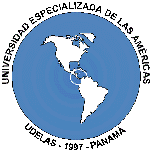 Universidad  especializada de las Américaslicenciatura en educación especial (vi)curso: orientación familiar e inclusiónmgtra. Rosaura del c. ureña r.Enero 2011
1
11/01/2011
ORIENTACIÓN familiar e inclusiva
CONCEPTOS FUNDAMENTALES:

Orientación Familiar “el conjunto de técnicas que se encaminan a fortalecer las capacidades evidentes o latentes que tienen como objetivo el fortalecimiento de los vínculos que unen a los miembros de un mismo sistema familiar, con el fin de que resulten sanos, eficaces y capaces de estimular el progreso de los miembros i de todo el contexto emocional que los acoge” (Ríos, 1994).

Inclusiva: Programa que permite atención y acceso a los niños y jóvenes con NEE. Proceso en el cual los alumnos(as) con NEE con o sin discapacidad acceden al currículo básica para cursar su educación básica en la escuela regular.

NEE: Necesidades Educativas Especiales.

Educación familiar: Sistema de influencias pedagógicas conscientes y planificadas, dirigidas a los padres y a otros familiares encaminadas a elevar su preparación pedagógica y a estimular la participación activa en la formación de sus descendientes.
2
11/01/2011
ORIENTACIÓN FAMILIAR E INCLUSIVA
Modo de vida familiar: Conjunto de formas típicas de actividad vital que realizan a diario los integrantes de la familia, de las relaciones que establecen entre sí y con su entorno, mediante las cuales se apropian de determinadas condiciones de vida objetivas y subjetivas en el marco de una formación económico social determinada.
 
Comunicación intrafamiliar: Proceso de relaciones intrafamiliar a través del cual se establece el contacto físico mediante el intercambio de información de vivencias afectivas. 

Estilo de relación: Formas individuales y peculiares que tienen los padres al relacionarse con los hijos de manera que lo caracterizan. 

Satisfacción de necesidades espirituales: Satisfacción de la espiritualidad del hombre, es decir la esfera afectiva, los sentimientos, todo el contexto de las relaciones interpersonales, como una ética humanista relacionada con los valores del individuo.
3
11/01/2011
CÓDIGO DE LA FAMILIA
CAPÍTULO IIDE LOS ORIENTADORES Y CONCILIADORES DE FAMILIA

Artículo 772. Toda persona que tenga cualquier problema de familia, aun cuando éste no revista carácter judicial, podrá requerir los servicios del Orientador y Conciliador de Familia.Estos orientadores deben poseer estudios o experiencia en materia de familia y forman parte del Juzgado Seccional de Familia.
4
11/01/2011
CÓDIGO DE LA FAMILIA
Artículo 773. El Orientador y Conciliador de Familia debe actuar personalmente en todos los casos, aconsejando, y en cuanto fuese posible, conciliar las cuestiones planteadas, en beneficio de la integridad de la familia, teniendo prevalencia el interés superior del menor. Con esta finalidad fijará las entrevistas que estime necesarias, para lo cual podrá recabar informes y solicitar la colaboración del equipo interdisciplinario del Juzgado.
5
11/01/2011
CÓDIGO DE LA FAMILIA
Artículo 774. De la entrevista con el Orientador y Conciliador de Familia se elaborará un informe, en el que consten los puntos del acuerdo, si lo hubiere. El Orientador y Conciliador de Familia a solicitud de los interesados, expedirá constancia del acuerdo, el cual será de voluntario cumplimiento.En todos los casos, y a solicitud del interesado, el Orientador y Conciliador de Familia expedirá certificado donde conste únicamente que el caso se ha ventilado ante el mismo.
6
11/01/2011
CÓDIGO DE LA FAMILIA
Artículo 775. En los casos sobre divorcio, investigación de paternidad, guarda y crianza y régimen de comunicación y de visita, es obligatoria la intervención previa del Orientador y Conciliador de Familia. No podrá promoverse acción judicial en dichas cuestiones, sin que se presente la certificación de la mediación del Orientador y Conciliador de Familia.En caso de renuencia de una de las partes de asistir ante el Orientador y Conciliador de Familia, deberá certificarse esta situación para que la parte interesada pueda promover la acción judicial respectiva.
7
11/01/2011
ORIENTACIÓN familiar e inclusiva
CONCEPTOS FUNDAMENTALES:

Dinámica familiar: Función integral del sistema familiar, donde se establece la interacción e interrelación entre todos y cada uno de sus miembros. 

Disfunción familiar: Las afectaciones de la dinámica familiar que interfieren las manifestaciones de la familia, afectando la responsabilidad educativa que a esta le compete sobre sus hijos. 

Vinculación hogar - escuela: Nivel adecuado de coherencia entre los objetivos, métodos y procedimientos educativos que se establecen entre la escuela y la familia del escolar, con marcas referenciales armónicamente si, donde se refuercen mutuamente las normas de conductas, patrones de actuación, valores éticos y humanos que configuran paulatinamente la personalidad del escolar. 

Estimulación educativa: sistema de actividades educativas que se encaminan a promover el aprendizaje del escolar tanto intelectual como afectivo.
8
11/01/2011
ORIENTACIÓN familiar e inclusiva
Con el fin de que ningún aspecto de la realidad presentada por la familia quede fuera del radio de acción del ámbito de la orientación, y tomando en cuenta el tipo de situación presentada, podemos abordarlo desde tres posibles finalidades: 

Prevención: Podemos considerarlo como un medio de prevención de conflictos intrafamiliares, al mostrar a la familia la forma de construir una sana interacción. La intervención se da a nivel educativo, por lo que el profesional no analiza la interacción propia de una familia. Al considerar a la familia como uno de los núcleos principales para el desarrollo personal y social de cada uno de sus miembros, es necesario dar a conocer las formas más adecuadas de comunicarse e interrelacionar entres sus componentes, así como las etapas de desarrollo que atravesara tanto personalmente como de manera familiar. Generalmente este trabajo se desarrolla a través de las escuelas de padres o la formación permanente de adultos.

Asesoramiento: Pasamos a un nivel más complejo en el que no podemos limitarnos a informar, si no que , dados los obstáculos del dinamismo familiar y de la evolución de cada uno de sus miembros, las intervenciones van dirigidas a trazar líneas mas adecuadas de convivencia comunicación que permitan solventarlos. El profesional interviene sobre la demanda de una familia, por lo que tendrá que analizar en profundidad la interacción de todo el sistema, para replantear y formular reglas de interacción y de comunicación.

Tratamiento terapéutico: Las situaciones que se abordan desde este nivel son aquellas que han degenerado en crisis profundas de tipo personal o familiar de las cuales no son capaces de salir por si mismos y necesitan de apoyo y orientación especifica para sus circunstancias concretas. El conocimiento de la interacción familiar que haga el profesional es fundamental, ya que tendrá que ilustrar los cambios y las posibles estrategias para conseguir romper los dinamismos que están paralizando el sano crecimiento de todo el sistema familiar.
9
ORIENTACIÓN FAMILIAR E INCLUSIVA
11/01/2011
LAS NECESIDADES EDUCATIVAS ESPECIALES. LA RELACIÓN ESCUELA- FAMILIA- COMUNIDAD

La familia, es el lugar por excelencia donde se recibe el don de la vida como tal y se reconoce que papel tiene el niño como miembro activo de la familia. Esta fundamentalmente desempeña un papel formativo, pues los padres educan a sus hijos de acuerdo con sus propios patrones morales, los estímulos que los niños puedan recibir tendrán una influencia muy importante en la formación de hábitos, actitudes y en su conducta fuera del hogar, es en la familia donde se propicia el ambiente privado, donde el niño se manifiesta tal y como es. 

La constitución de la familia no sólo es un hecho biológico o sociológico, sino donde se aprenden cualidades humanas, morales, de amor filial, las costumbres y prejuicios ancestrales, etc. Es necesario que la familia esté preparada para la llegada de un nuevo miembro (el niño), con vistas a contribuir al desarrollo y felicidad del pequeño, desde los primeros momentos de su vida.
10
ORIENTACIÓN FAMILIAR E INCLUSIVA
11/01/2011
LAS NECESIDADES EDUCATIVAS ESPECIALES. LA RELACIÓN ESCUELA- FAMILIA- COMUNIDAD

	Toda familia espera la llegada de un niño normal, pero cuando no ocurre así, la familia sufre cierto desconcierto, que superado este, la misma tiene que darle al niño discapacitado un sentido de seguridad, pues todo niño puede desarrollarse y crecer mejor si se le guía y estimula, por cuanto han de ser los padres los primeros educadores de hábitos, costumbres y actitudes correctas, ya que es aquí donde comienza a desarrollarse el respeto para con los semejantes y donde se crean los intereses culturales y cognoscitivos estables en los niños, de aquí deviene la máxima relación que deben tener la escuela y el hogar en cuanto a todo lo relacionado con el niño. El padre debe interesarse y preocuparse con el aprendizaje de su hijo, pues aunque la escuela instruye y forma el papel formativo fundamental tiene que realizarse en el hogar. 

      La Educación Especial, está fundamentada en la incorporación de sus alumnos a la vida social y laboral activa, por lo que una de sus tareas más importantes es lograr la formación de la personalidad acorde con nuestros principios y valores, apoyándose en el trabajo con la familia para la formación de hombres útiles que respondan a los intereses de nuestra educación.
11
ORIENTACIÓN FAMILIAR E INCLUSIVA
11/01/2011
LAS NECESIDADES EDUCATIVAS ESPECIALES. LA RELACIÓN ESCUELA- FAMILIA- COMUNIDAD
Toda vez que el niño alcanza la edad escolar y comienza sus estudios, la familia debe tener conciencia de que la escuela no crea los elementos primarios del mundo interior del niño, los que comienzan a formarse mediante la influencia educativa de la familia como espina dorsal de la sociedad. 

La escuela es la encargada de garantizar la orientación adecuada, tanto del niño como de su familia para lograr un sistema de influencia positivas necesarias que le permitan al infante un desarrollo psíquico y emocional estable. Deviene entonces como instrumento principal la labor conjunta que debe llevar a cabo la dirección de la escuela, los maestros y la familia, de manera tal que los criterios educativos, tanto en el hogar como en la escuela marchen a la par. 

El trabajo que nos ocupa versa sobre la importancia de la orientación de actividades a las familias con niños con necesidades educativas especiales, con vistas a un desarrollo adecuado del aprendizaje pedagógico, por tal motivo:
12
11/01/2011
ORIENTACIÓN FAMILIAR E INCLUSIVA
LA FAMILIA Y SU INFLUENCIA EDUCATIVA :
     La concepción pedagógica humanista reconoce a la familia como uno de los factores de mayor incidencia en la educación de los niños, cuya influencia comienza desde los primeros años de vida y trasciende de ese marco inicial, manifestándose con mayor o menor fuerza a lo largo de toda la vida. 
     Si se intenta resumir la importancia del entorno familiar, podemos decir que: 
 Es el medio donde el niño recibe la primera información acerca del mundo exterior. 

Donde se establecen las primeras relaciones afectivas .

 Donde el niño se introduce en un sistema de normas de vida elementales y se establecen las primeras regulaciones a la conducta. 

 Donde se establecen patrones éticos y estéticos elementales.
13
11/01/2011
ORIENTACIÓN FAMILIAR E INCLUSIVA
La familia debe asumir la responsabilidad de la educación inicial del niño y continuar después apoyando afectiva, moral y materialmente el proceso educativo, ya que a esta se le atribuye funciones muy importantes, es la que insustituiblemente forma los sentimientos más elevados del hombre y la transmisión de la experiencia social. 

      La preparación de la familia como institución formadora y potencializadora de los hijos es sumamente necesaria, por ello hay que tener en cuenta que independientemente de que la labor educativa puede ser ejercida por varias instituciones sociales, su agente principal, es la escuela, quien cuenta con un caudal de experiencias y un personal con adecuada preparación psicológica y pedagógica para encauzar esta actividad en la cual median otros sistemas de influencias que pueden apoyarlas en su función.; de ahí que se necesite una influencia más dinámica de esta institución sobre la educación familiar. Si la escuela es capaz de dirigir correctamente su labor educativa, puede entonces llegar a convertirse realmente en el centro de influencia cultural en la comunidad donde esté enclavada.
14
ORIENTACIÓN FAMILIAR E INCLUSIVA
11/01/2011
La familia es la que influye educativamente en el niño, que puede ser de manera positiva o negativa, Es en el interior de la familia donde el niño va a recibir una serie de patrones educativos que van a ser la base de su comportamiento diario. 

	La familia es en sí un sistema de apoyo que ofrece a sus miembros información referente al mundo exterior e interior, transmite a los más pequeños el conocimiento de su cultura necesaria para obtener éxitos en su vida cotidiana, también aportan códigos de conductas y enseñan a sus hijos como deben comportarse en los diferentes contextos. 

	No se puede pues entender al niño con necesidades educativas especiales en su integridad si no se tiene en cuenta el contexto familiar de que forma parte. Intentar que un niño con estas limitaciones intelectuales pueda realizar su desarrollo lo más normal posible, supone de forma inevitable hablar de un contexto familiar saludable. 

	Es necesario el estudio minucioso de la problemática familiar para un mejor manejo y entendimiento de la misma; así como, la búsqueda de soluciones a los problemas que en ella se presenta. Constituye un reto, la orientación oportuna y sistemática que necesitan los padres para el ejercicio de su función educativa.
15
11/01/2011
ORIENTACIÓN FAMILIAR E INCLUSIVA
FAMILIA Y LAS NESECIDADES EDUCATIVAS ESPECIALES. IMPORTANCIA DE LOS PADRES EN LA EDUCACION DE SUS HIJOS. 

	La familia constituye la célula básica de la sociedad o sea la institución más simple basada en los lasos de parentesco conyugal y consanguíneo, que se establecen por el matrimonio y la procreación de los hijos. 

	Toda familia planifica tener hijos normales y saludables, si esto no sucede, trae aparejado un impacto psicológico que conlleva a la familia a transitar por tres etapas diferentes: 

Confusión:
	En esta etapa los padres experimentan confusión acerca de que es lo que su hijo tiene mal. Pueden encontrar difícil el entender y asimilar la información que se les da. 
	La familia no está segura o no sabe que trastornos posee su hijo y teme por él.
16
ORIENTACIÓN FAMILIAR E INCLUSIVA
11/01/2011
Negación:
	Los padres pueden afrontar la información que, les brindan los especialistas negando su validez y buscando otras opiniones. En muchas ocasiones pueden discutir con las personas que les brindan la información acerca del hijo, incluyendo expresiones de iras y presión o exigencias a los profesionales o a los miembros de la familia para que hagan sacrificios desproporcionados con relación al hijo. 

	En esta etapa la familia niega la discapacidad de su hijo y lo hace ver ante sus ojos un niño normal, aunque sepan que no es así. 

 Consolidación o aceptación:
	Cuando la familia puede reintegrarse y aceptar la discapacidad de sus hijos. La familia ya convencida de la discapacidad del hijo quiere buscar la manera de ayudarlo. 

	La culpabilidad y la vergüenza son también manifestaciones psicológicas que afecta a la familia de forma severa. Los padres generalmente experimentan fuertes sentimientos de responsabilidad y de orgullo asociado con el bienestar de sus hijos.
17
ORIENTACIÓN FAMILIAR E INCLUSIVA
11/01/2011
La culpabilidad de los padres con hijos con necesidades educativas especiales se refleja en el sentimiento de culpa que se crea que hay algo que hicieron y que son responsables de los problemas de sus hijos o de su falta de poder remediar esos problemas. A menudo mantienen estos sentimientos a pesar de las opiniones contrarias de los profesionales. 

	La culpabilidad también se refleja cuando las relaciones se tensan y no son aceptadas esas deficiencias como de su familia e inculpan a otros. 

	La vergüenza se define como una emoción dolorosa causada por la conciencia de la propia culpa, defectos o impropiedad. Los padres suelen sentirse deshonrados por la incapacidad de hacer de sus hijos sean normales y sus “fallas” como padres que dio origen a la discapacidad. 

	Este impacto origina desajustes en el medio familiar, las relaciones hogareñas oscilan entre la lástima y el rechazo, entre la sobreprotección y la falta de estimulación adecuada, la derivación de las vivencias sociales necesarias para el desarrollo de la psiquis del niño es lo que comúnmente sucede en los hogares de los discapacitados; se producen cambios también en los acontecimientos de la vida diaria , cambios en la interrelación de los miembro con otros de las comunidad y la necesidad de cuidados y servicios especiales.
18
ORIENTACIÓN FAMILIAR E INCLUSIVA
11/01/2011
Esta alteración en la dinámica familiar influye negativamente en la formación de modelos morales, así como en el desarrollo de su personalidad, teniendo en cuenta que la actitud que los padres asumen determinará la estabilidad y seguridad cuando existe un equilibrio entre las relaciones familiares con las sociales.
 
	Por esta razón el trabajo con las familias de estos menores es tan importante para un mejor entendimiento de su problemática y poder ayudarlo a buscar vías para solucionar sus problemas y puedan cumplir con éxito su función educativa. 

	La necesidad de que la familia dedique esfuerzos a la formación de los hijos está dada porque los sentimientos de amor hacia la pareja, amor filial, maternidad, paternidad, hermandad, amistad y sobre todo los modelos morales, encuentran su forma de desarrollo dentro de la familia, en tanto satisfacen sus necesidades biológicas y espirituales, ejercen una poderosa y positiva influencia emocional sobre los infantes, tanto para niños comunes como para niños con algún tipo de deficiencias.
19
ORIENTACIÓN FAMILIAR E INCLUSIVA
11/01/2011
La actitud de los padres con hijos con necesidades educativas especiales determina la seguridad y la estabilidad, cuando las relaciones familiares armonizan con las sociales; la estabilidad familiar estable, bien estructurada es la fuente de conocimiento de la cual se nutren los niños para conformar los patrones culturales primarios que rigen la actividad de estos. Si por el contrario en su fuente primaria, las condiciones socio sicológicas son inapropiadas, las posibilidades de una formación integral y estables sería precaria. 

	Lo antes expuesto se sintetiza en las palabras de Caparás, cuando refiere: "El valor educativo de la familia depende entonces de la calidad de sus miembros, de las relaciones que en ellas se den, el clima psicológico que se establezca del modo de vida que ella presente". 

	La familia juega un papel fundamental en el desarrollo educativo del niño retrasado mental leve ya que aquí encuentran un verdadero equilibrio personal de los padres para ayudarlos en su desarrollo. El hogar funciona como una escuela donde el niño aprende a vivir, a convivir, querer, odiar, atacar, defenderse, comprender al otro, aprender quienes somos, cómo se llaman, cómo deben hacer para evitar situaciones engorrosas. 

	La relación de los adultos o padres a las actividades de sus hijos y la aceptación de estos es muy importante para la educación de un niño con necesidades educativas especiales.
20
11/01/2011
ORIENTACIÓN FAMILIAR E INCLUSIVA
Un niño con necesidades educativas especiales debe ser comprendido y aceptado por sus padres y demás miembros de la familia pues en ello se inicia la educación, es la que da el marco propicio para su desarrollo personal, especialmente porque es el más frágil y limitado en sus necesidades y por tanto más necesitado de ternura y comunicación, no sólo verbal, si no un ambiente inmediato. 

	Tampoco el niño debe sentirse por ello más débil que los demás miembros de su familia, más incapacitado, los padres deben lograr que se sientan igual que los demás. 

	Todo esto implica la gran responsabilidad que tiene el hogar, es donde se crea y se fomenta todos los patrones educativos de los niños, es por esto que los padres juegan un papel fundamental en la educación de sus hijos, porque todo niño es el reflejo de sus padres. El niño con necesidades educativas especiales va a comportarse de acuerdo con la educación recibida en su casa.
21
ORIENTACIÓN FAMILIAR E INCLUSIVA
11/01/2011
LA ESCUELA Y SU PAPEL EN LA PREPARACIÓN DE LOS PADRES CON HIJOS (AS) CON NECESIDADES EDUCATIVAS ESPECIALES PARA PROMOVER UN APRENDIZAJE DESARROLLADOR:

	La caracterización de la familia del escolar constituye un elemento importante para el trabajo de la escuela y por tanto del maestro, que le permite ubicar al alumno dentro de un contexto concreto, del que se derivan importantes influencias educativas que pueden ser aprovechadas por el docente para potenciar su propio trabajo. En el caso de que existan problemas familiares que afecten al escolar, el conocimiento de estos por el maestro le permite laborar estrategias individualizadas que compensen en lo posible las carencias materiales y afectivas del niño con necesidades educativas especiales. 

	Es importante que el maestro y la familia del escolar conozcan las características de sus intereses, preocupaciones y sentimientos. Hay niños que por lo general fracasan en la escuela porque no tienen amigos y estudian mal, no logran hacer sus tareas. Este fracaso provoca preocupaciones por parte de los padres que muchas veces no saben como ayudar a sus en el desarrollo de su aprendizaje pedagógico, no saben como guiarlos en la realización de sus tareas escolares. Es aquí donde el maestro debe intervenir de tal forma que establezca una adecuada relación maestro – padres para reconocer las causas que engendraron los problemas de los niños, aquí se intercambian ideas, se aconsejan a los padres como se debe actuar, para ello es necesario que el maestro tenga una adecuada preparación pedagógica y conozca las características individuales del niño con el que va a trabajar.
22
ORIENTACIÓN FAMILIAR E INCLUSIVA
11/01/2011
Con relación al niño o escolar el maestro debe buscar las vías de estimulación, que estas no sólo se realicen en la escuela sino fundamentalmente en el hogar. Los padres deben tener paciencia y métodos que deberá propiciar el maestro para estimular el aprendizaje del niño en la realización de sus tareas escolares. 

	Cuando existe comunicación y colaboración entre los padres y la escuela, cuando la escuela trabaja junto con la familia para apoyar el aprendizaje, los alumnos tienden a ser más exitosos, no sólo en los estudios sino en actividades cotidianas. 

	Más de 30 años de investigación en la temática han demostrado que la participación de los padres en la educación de sus hijos mejora el aprendizaje de los alumnos, es más lo que distingue a un niño con necesidades educativas especiales de aprendizaje promedio con respecto a su capacidad de otro niño que aprende con más dificultad pero con el mismo diagnóstico en su desempeño académico es el interés continuo, el involucrarse y la participación de los padres. 

	El maestro debe trabajar siempre en unión con los padres posibilitando su participación directa en la tome de decisiones que atañen a sus hijos y evitar que valoren negativamente a los mismos. Los padres deben ser los estimuladores constantes de los hijos sin llegar a crear en ellos sentimientos de superioridad.
23
ORIENTACIÓN FAMILIAR E INCLUSIVA
11/01/2011
Por eso es importante que el maestro se de a la tarea de impulsar junto con los demás especialista de la escuela, un espacio de retroalimentación, análisis de experiencia y la elaboración de propuestas entre los padres contribuyendo a la no segregación de los niños, ni a la estigmatización de la diferencia sino por lo contrario a la identificación de potencialidades en sus hijos con retrasos mentales, como eje rector para compensar sus deficiencias y dificultades, desarrollar un trabajo creativo – productivo en aras de un aprendizaje pedagógico más efectivo. 
	El trabajo con los padres resulta primordial para poder establecer la estimulación del aprendizaje del niño con necesidades educativas especiales el hogar y en la escuela, ya que se conocen que estos se desmotivan con facilidad y prestan muy poco interés por las cosas, por lo que la estimulación tiene que ser mayor y ambas deben de ser acordes en correspondencia con el grado de captación del niño.
24
ORIENTACIÓN FAMILIAR E INCLUSIVA
11/01/2011
Reconocer en la familia una cultura específica e incluso diferente a la de los maestros y especialistas da la posibilidad de comprender que muchas de las dificultades que tienen los niños se dan por la ausencia de relaciones entre la vida del alumno y los contenidos y formas que adopta la práctica regular docente, por consiguiente el papel del profesional o maestro es lograr que los padres se involucren en las actividades escolares y extraescolares de apoyo educativo, revaloren ideales, costumbres y la manera en que guía al alumno a comportarse, pensar y sentir. Todo esto es parte de un aprendizaje pedagógico más desarrollador. 

	Cuando hablamos de aprendizaje pensamos sobre todo en la adquisición de conocimientos. Muchos padres desean que sus hijos adquieran gustosa y fácilmente conocimientos, sino ocurre así, lo presionan, lo regañan, sin darse cuenta que al mismo tiempo están creando en el niño un ambiente de rechazo y miedo por el constante temor de no aprender, esto es muy común verlo en niños con necesidades educativas especiales, por eso es de vital importancia orientar a los padres a organizar mejor el aprendizaje pedagógico de los hijos y capacitarlos para que comprendan mejor los fracasos y las dificultades de los niños en su aprendizaje y a no juzgarlos de insuficientes.
25
ORIENTACIÓN FAMILIAR E INCLUSIVA
11/01/2011
Para el éxito del aprendizaje pedagógico en estos niños es necesario una atención concentrada en el estudio y una disposición afectiva favorable, tanto de los padres como del maestro. Ambos influyen provechosamente sobre el tiempo y la energía necesaria para aprender y conducen a un saber duradero. Para que esto se logre es necesario crear una atmósfera de alegría en el aprendizaje tanto en la escuela como en el hogar. Al respecto Vigostky dijo: “Aprender es tener experiencia, adquirir experiencia”.

	El proceso de la enseñanza del aprendizaje pedagógico, posibilita en el niño, la apropiación activa y creativa de los conocimientos básicos, desarrolla el auto perfeccionamiento constante de su autodeterminación en íntima relación con los procesos de socialización, lo hace independiente, seguro de sí mismo y de sus conocimientos.
26
ORIENTACIÓN FAMILIAR E INCLUSIVA
11/01/2011
Aprender significa de un modo u otro interactuar, comunicarse con otros, apoyarse en ellos para construir y perfeccionar los propios conocimientos. De una comunicación interpersonal óptima se posibilita una estrecha relación entre el proceso de enseñanza y el aprendizaje pedagógico. Este tiene un carácter social que se refleja en dos direcciones fundamentales: con relación a los contenidos asimilados por parte de los alumnos y la experiencia social brindada por los padres. Para favorecer un ambiente de colaboración en el proceso de enseñanza – aprendizaje, el maestro debe dirigirse esencialmente a recompensar en nuevas formas de metodología activa, que propicie el diálogo y la reflexión entre los padres, los hijos y los maestros, partiendo del conocimiento de las características personales de cada uno de los niños, lo cual apunta a ser capaz de conocer los ritmos de aprendizaje del niño, que pueden estar dados por las deficiencias en el aprovechamiento escolar y el bajo rendimiento docente, que son más típicos de los con necesidades educativas especiales esto se debe a su limitación en su desarrollo intelectual, en la carencia de intereses cognoscitivos y por la falta de motivación ante el estudio.
27
11/01/2011
ORIENTACIÓN FAMILIAR E INCLUSIVA
BIODINÁMICA

CONSIGNAS:
Dibújate y coloca tu nombre.
Escribe las expectativas del curso.
Cuál es tu filosofía de vida.
Qué estás dispuesto a dar en esta asignatura?
Elabora un tríptico bien bonito y entrégalo.
28
11/01/2011
ORIENTACIÓN FAMILIAR E INCLUSIVA
GRACIAS
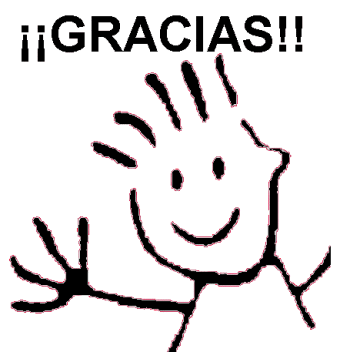 29